The Epic of Gilgamesh
Sumerian Legend
Background
Written at least 1300 years before The Iliad.
Gilgamesh was believed to be the fifth king of Uruk, a city in modern day Iraq. 
Therefore, this epic is a legend
Reigned sometime between 2700-2500 B.C.E.
Focuses on meaning of civility and the duality of man.
Includes flood story– very similar to Noah’s Ark
Tigris and Euphrates rivers often changed paths and wreaked havoc on farms and cities in the area.
Uruk
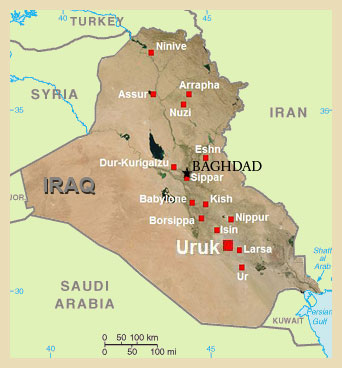 The Earliest Hero
Gilgamesh’s quest has an intellectual purpose
The acquisition of knowledge
The quest for immortality

Born of a goddess and mortal
Never becomes immortal and must deal with his despair.
Gilgamesh
He is arrogant
All powerful and mighty
He is a bad king

Gilgamesh is bad
Nobody likes him at all
Gods send Enkidu
Nintu
Out of clay, came men
Enkidu is one of them
Great Mother Goddess

A mother goddess 
Creates Enkidu from clay
Mother of Ea
Enkidu
Acts like a creature
Grown in the wild grasslands
Taught to act human

Lived with animals
Meets a priestess in the woods
He is now human
Hunter
He feared Enkidu
He wanted Enkidu gone 
Asked Dad for help

Trapiing by the day
Tell the priest about the beast
He’ll show him the way
Priestess
Sent from the temple
Enkidu’s fascination
He is now human
Anu
Father of the sky
Done with Gilgamesh’s crap
Told Nintu to help
Uruk
Yes, built by the gods
Guarded by steaming iron rods
Walls are strong
Gilgamesh
Arrogant god King
He is the best one ever
No humility

I rule over my realm
2/3 god yet I’m mortal
Many say I am arrogant

The king of Uruk
He’s hated by his people
Taught humility
Nintu
She creates humans
Mother goddess of the earth
Creates Enkidu

She made Enkidu
Trying to teach Gilgamesh 
Made him out of clay

Making him a friend
One far more kind that he is
Hope he learns from him
Enkidu
Strongest man alive
Created in god’s image
Opposite of king

What a wild guy
He is not that civilized
But he is so nice

Was born in the wild
Kind to all the animals
Changed by a priestess
The Hunter
This man act a fool
Practically animal
Go tell Gilgamesh

Saw a wild man
Brought a priestess to help out
Must civilize him

A curious man
Who is scared of Enkidu
Helps Priestess tame him
After Reading through Ch. 2
What does Enkidu gain by becoming “civilized”?  What does he lose?  Is his change for the better?  
Has Gilgamesh compromised anything yet?
What role do dreams play in this chapter?  How did the Sumerians regard their dreams?
What does being civilized mean to the Ancient Sumerians?  How does one become civilized according to the text of Gilgamesh?
What does that tell us about the values of Sumerian society? 
What does it mean to us today?  How does one reach a “civilized” state? 








What does Enkidu gain by becoming “civilized”?  What does he lose?  Is his change for the better?  
Has Gilgamesh compromised anything yet?
What role do dreams play in this chapter?  How did the Sumerians regard their dreams?
two major adventures (going to the Cedar Forest and the journey to see Utanapishtim)
two seductive women (Shamhat and Ishtar)
two serious monsters (Humbaba and the Bull of Heaven)
Two lions confronting Gilgamesh
two monsters (both Scorpion-beings) guarding ...
... the twin-peaked (that is two-peaked) mountain Mashu
two gods that champion our human heroes (Ea and Shamash)
two lost attempts at immortality (the failed no-sleeping test and the lost "stay young" plant)